Improved(?) iCLIP peak calling by remapping multi-mapped reads
Tianxiao Li
Mentor: Mengting Gu
CLIP (CrossLinking-ImmunoPercipitation)
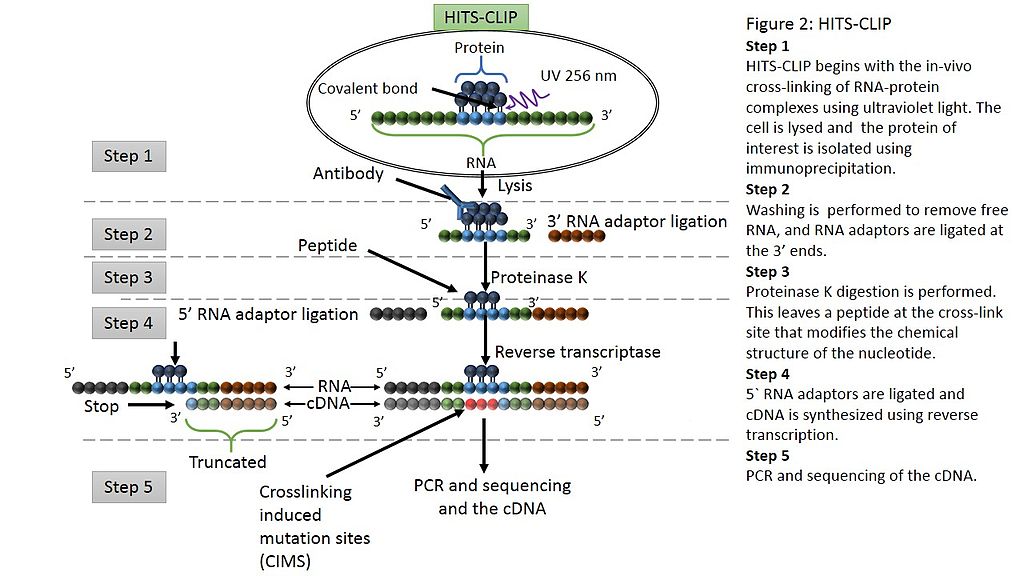 By Bluewhale22 - Own work, CC BY-SA 3.0, https://commons.wikimedia.org/w/index.php?curid=31434082
‹#›
CLIP (CrossLinking-ImmunoPercipitation)
Limitations of traditional CLIP:
Truncated reads discarded
Require further analysis to capture high resolution binding sites (e.g. CIMS)
‹#›
iCLIP
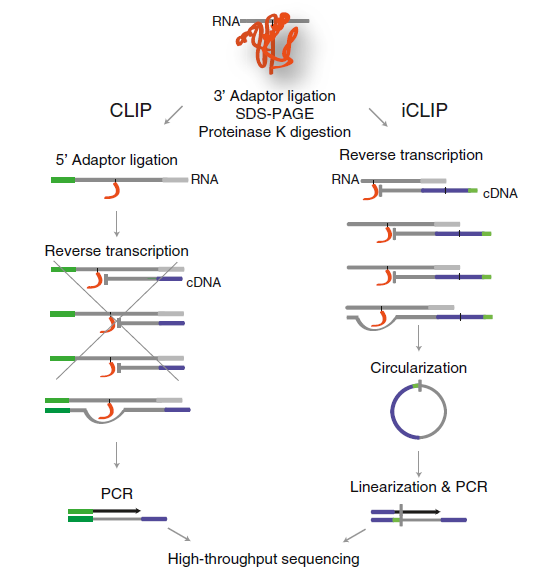 ‹#›
Sugimoto Y, König J, Hussain S, et al. Analysis of CLIP and iCLIP methods for nucleotide-resolution studies of protein-RNA interactions[J]. Genome biology, 2012, 13(8): 1.
iCLIP
Advantages of iCLIP:
Truncated reads retained
High-resolution binding regions could be identified (Theoretically, reads will be truncated at the crosslinking position)
‹#›
Read length distribution
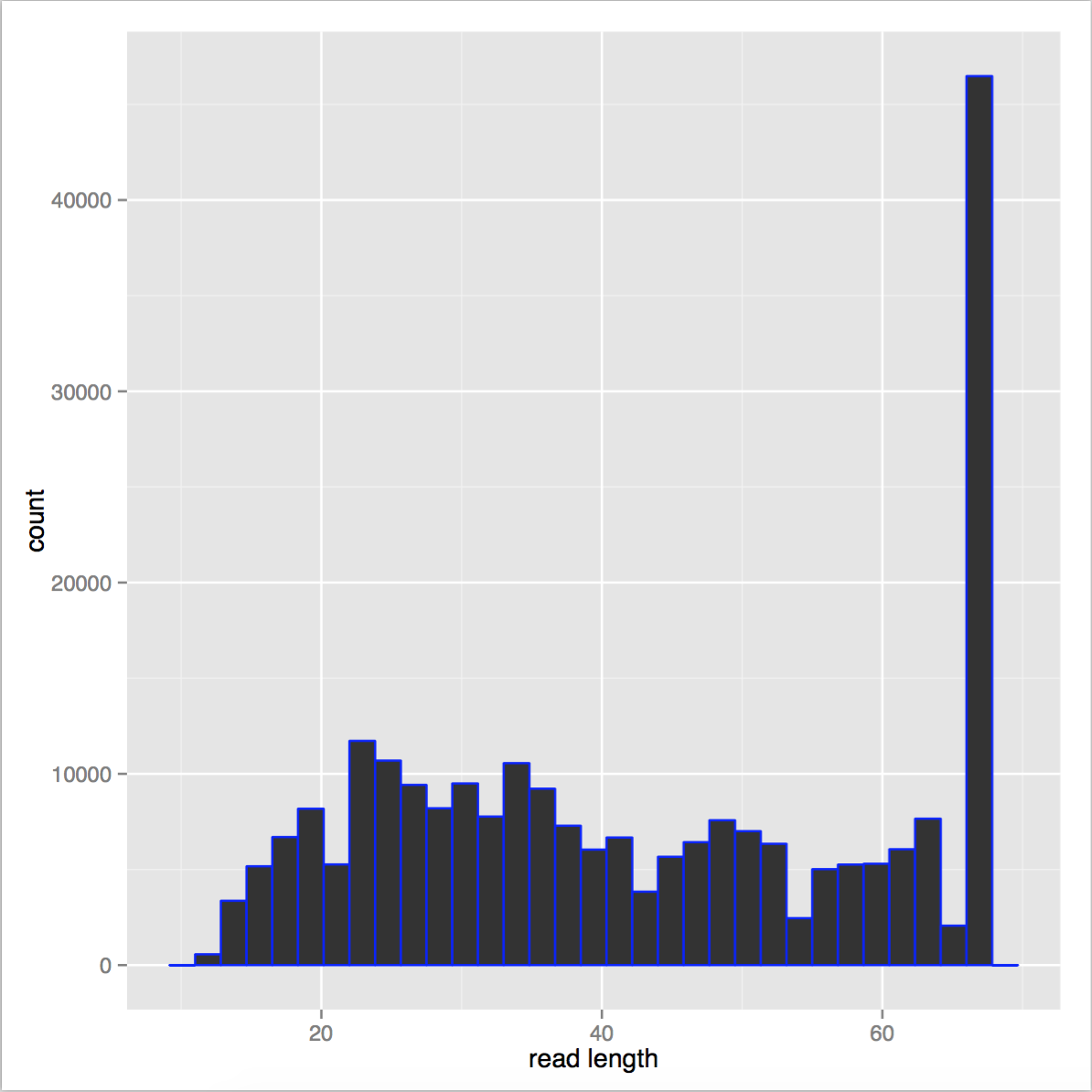 ‹#›
iCLIP_mSRSF1_P19_mSRSF1-LAP_Mm_NNNCCACNN_20140206_lane3_8
Mapping of truncated reads to readthrough reads
Segment the genome into bins of 300nt, discard the bins with <50 reads count
Calculate the offset of start/middle/end positions of truncated reads (<66nt) relative to the overlapping longer reads (≥66nt)
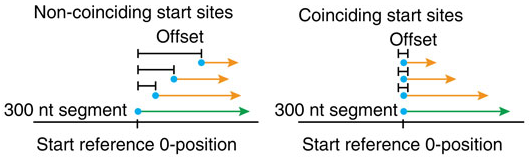 ‹#›
Hauer C, Curk T, Anders S, et al. Improved binding site assignment by high-resolution mapping of RNA-protein interactions using iCLIP[J]. Nature communications, 2015, 6.
Heatmap of overlapped reads
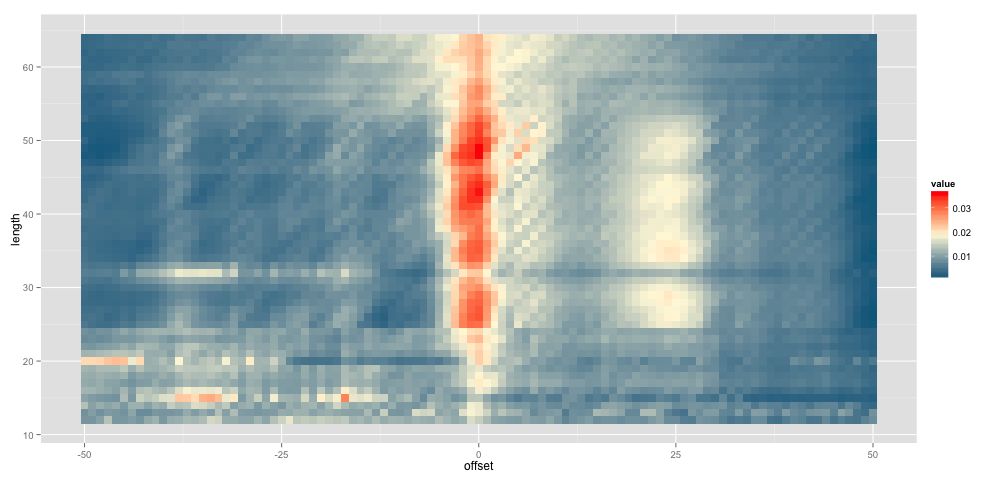 Start site,
iCLIP_mSRSF1_P19_mSRSF1-LAP_Mm_NNNCCACNN_20140206_lane2_8.start_start
‹#›
Heatmap of overlapped reads
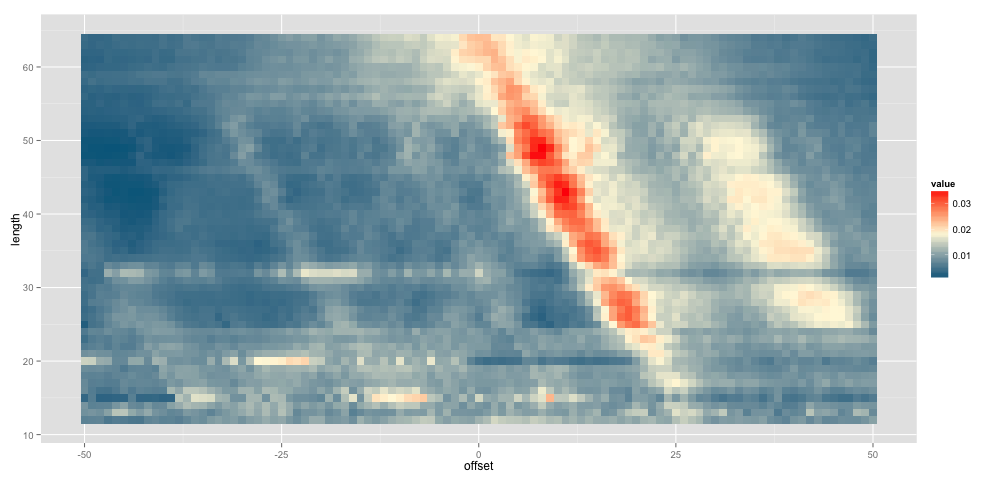 Middle site,
iCLIP_mSRSF1_P19_mSRSF1-LAP_Mm_NNNCCACNN_20140206_lane2_8.start_start
‹#›
Heatmap of overlapped reads
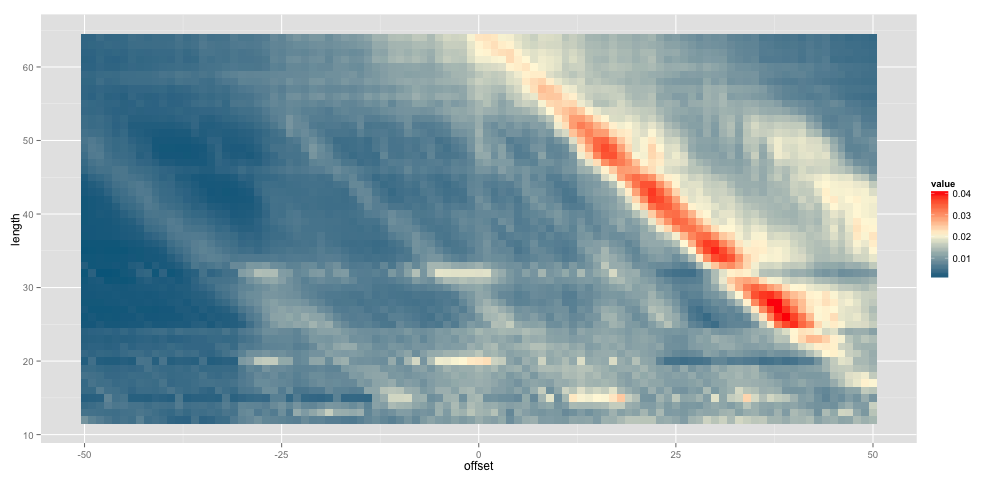 End site,
iCLIP_mSRSF1_P19_mSRSF1-LAP_Mm_NNNCCACNN_20140206_lane2_8.start_start
‹#›
Multi-mapped reads
‹#›
Objectives
Multi-mapped reads constitute a large proportion of overall reads
Assigning multi-mapped reads to specific genomic positions may improve the accuracy of peak detection
‹#›
Remap multi-mapped reads using Expectation Maximization
‹#›
Remap multi-mapped reads using Expectation Maximization
‹#›
[Speaker Notes: pi is the probability of event m
p(zi|pi) = sum(pi_j*p(zi=j)), p(zi=j) = pi_j/sum(pi_j’)]
Remap with Expectation Maximization
‹#›
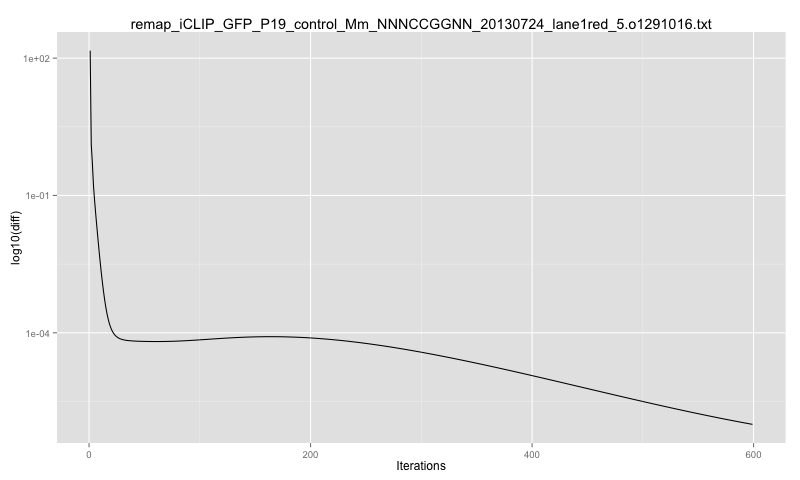 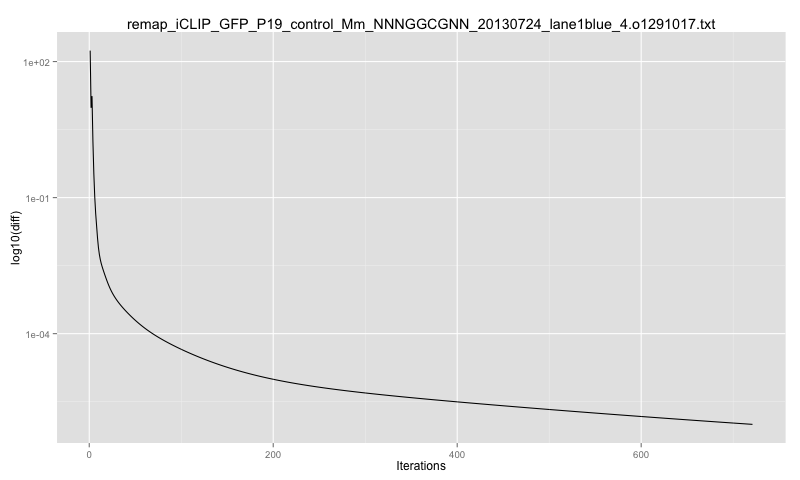 ‹#›
Distribution of remapped signals
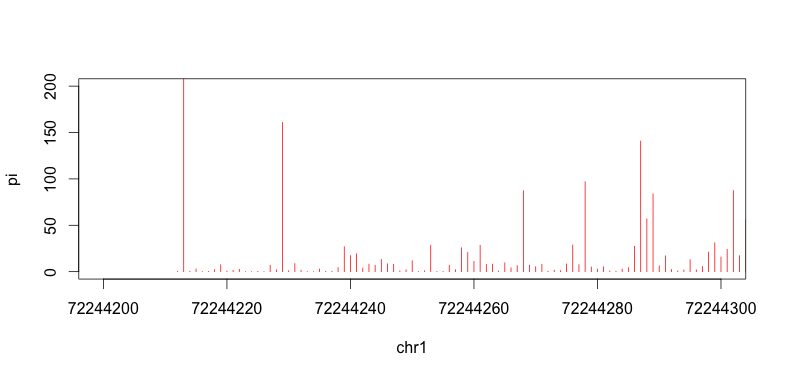 reads count
‹#›
New signals generated after remapping
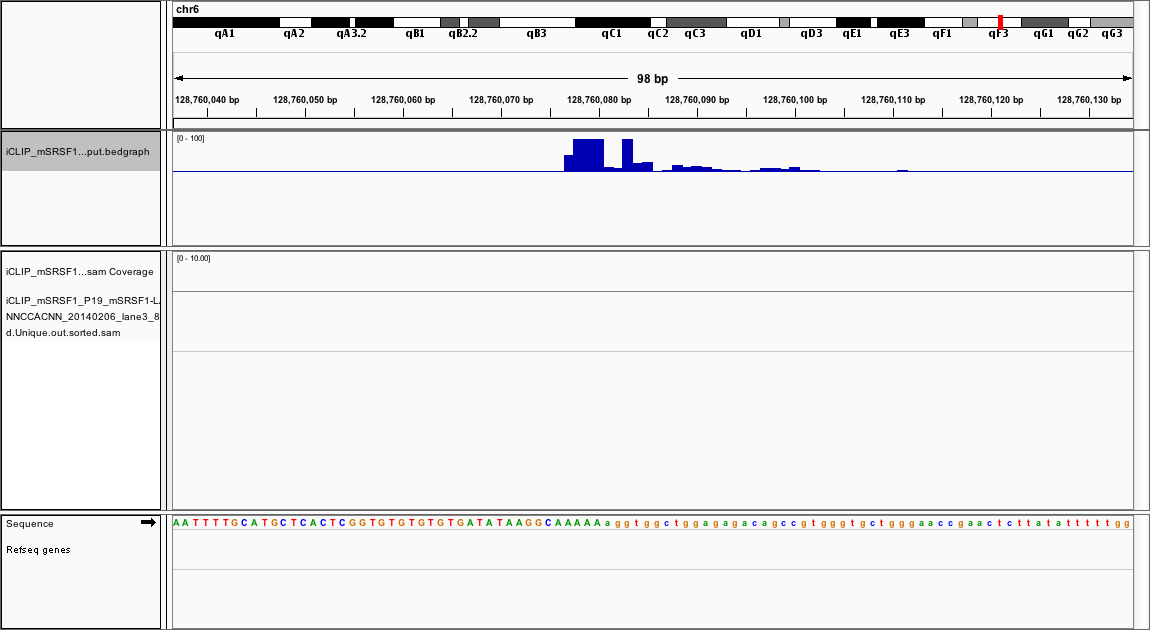 ‹#›
[Speaker Notes: signals generated merely by remapped multi-mapped reads]
Histogram of remapping results
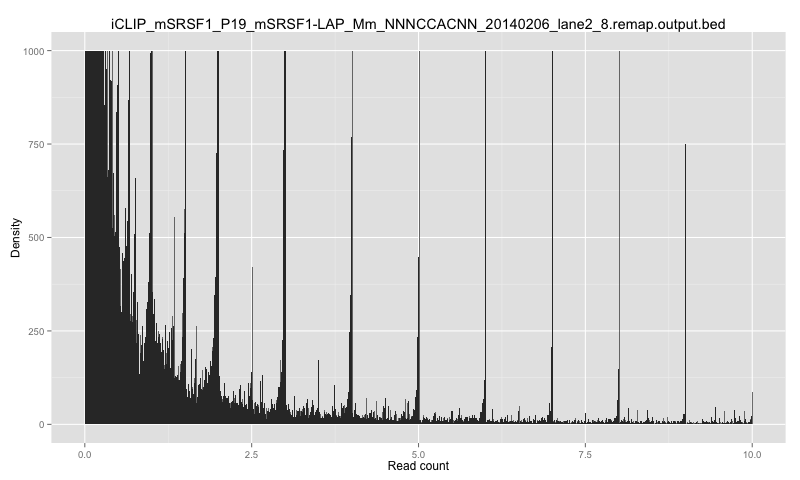 ‹#›
[Speaker Notes: most of the read counts are integral, much larger than non-integral values]
Histogram of remapping results
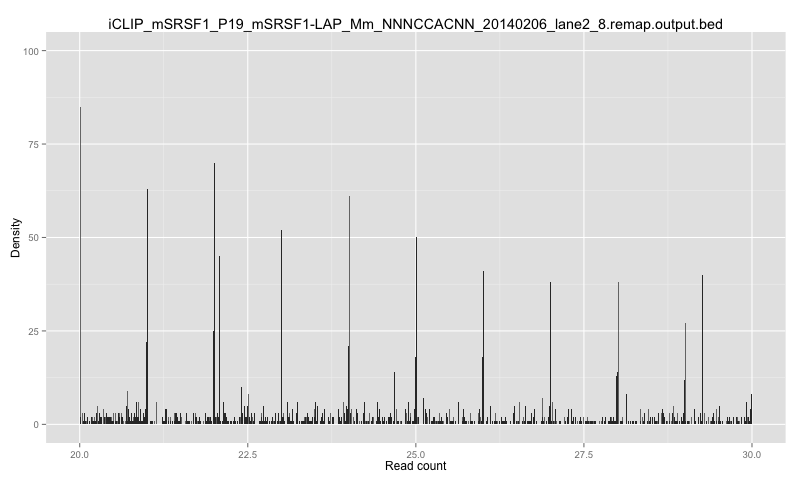 ‹#›
Histogram of remapping results
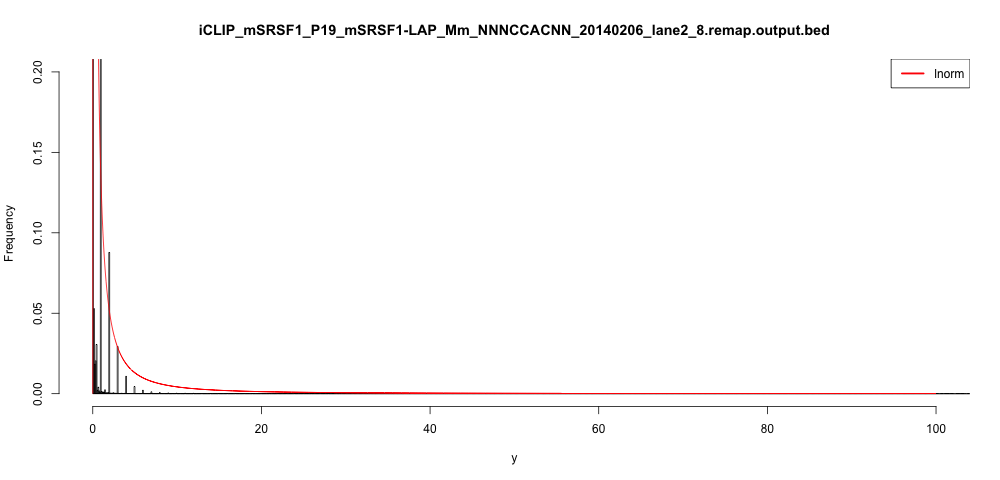 ‹#›
[Speaker Notes: The fit distribution does not successfully represent the data
Output are “discrete”, cannot be fit by a continuous distribution]
Assign reads to specific positions
‹#›
Reads retained after reassignment
‹#›
Histogram after reassignment
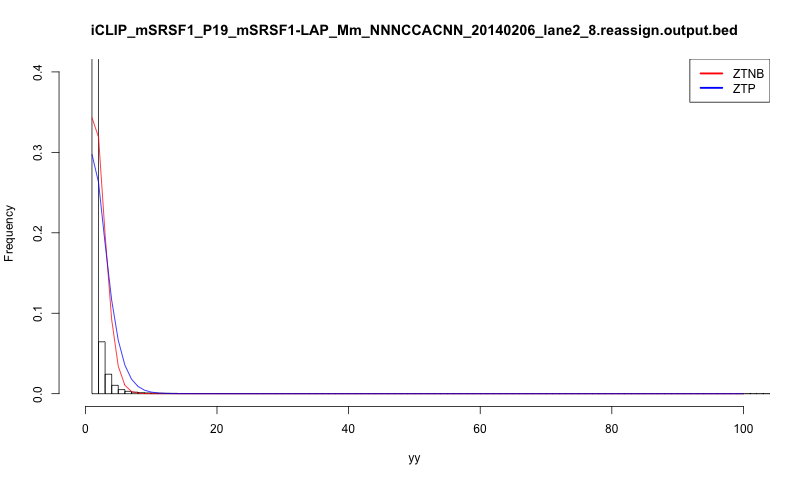 ‹#›
[Speaker Notes: Try to find a distribution that models the reads count

Piranha: fit a distribution for all reads count data, the distribution is regarded as the background noise
regions with P-value under the threshold are identified as binding peaks

ZTNB fits better than ZTP, try piranha]
Peak calling and motif analysis
Piranha (Negative Binomial), P < 0.01
‹#›
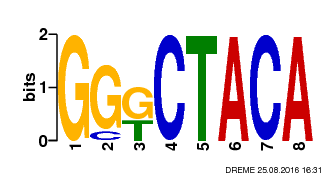 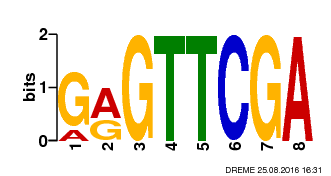 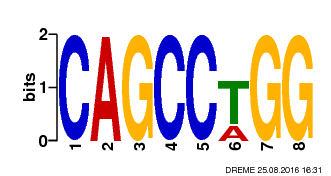 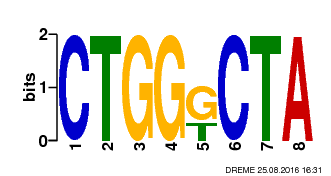 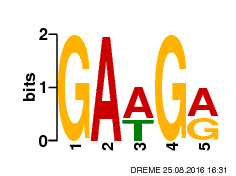 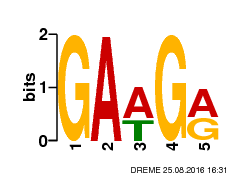 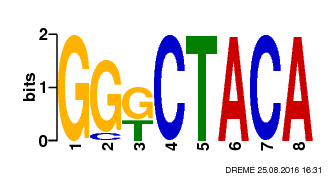 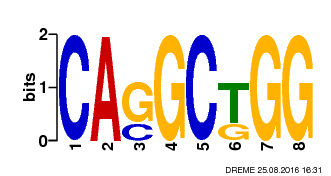 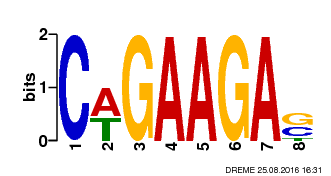 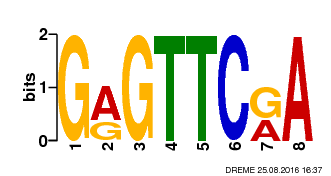 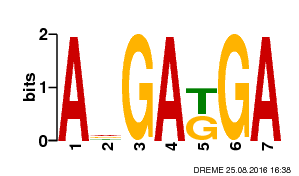 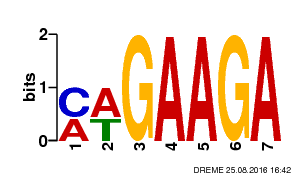 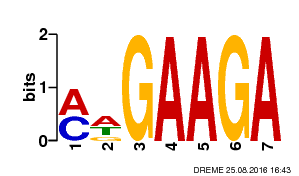 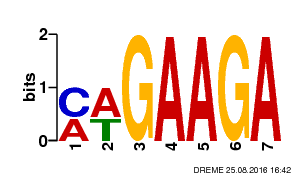 ‹#›
[Speaker Notes: Fischer’s exact test (count motif occurrence in negative inputs <- generated by random shuffling)
RGTTCGA is enriched in almost all samples. Probably a bias. Discarded. 

1.No significant improvement in sequence conservation
2.”Enriched” motifs are usually not so enriched
3.Motifs discovered do not correspond for the two methods]
Problems
Sequencing bias (RGTTCGA, discarded)
False discovery for large datasets
Discovered motifs are not enriched nor corresponding
‹#›
[Speaker Notes: 2. with large datasets: high positive count & negative count, very large data size -> still significant, but cannot distinguish from real motifs from false discoveries]
Peak calling and motif analysis
Piranha (Negative Binomial), P < 0.001
‹#›
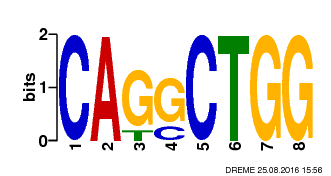 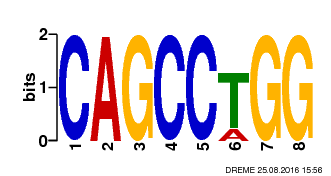 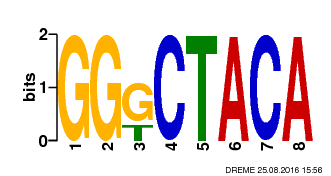 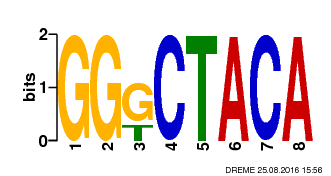 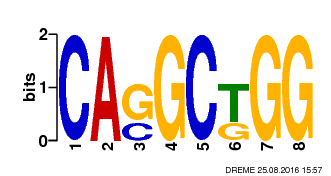 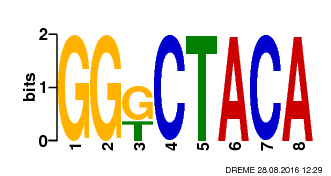 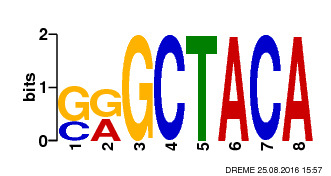 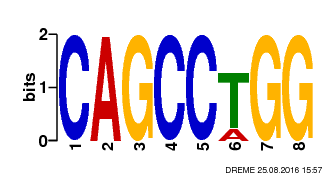 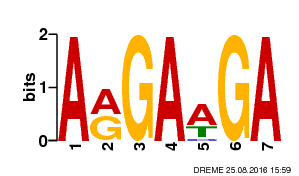 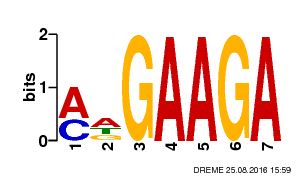 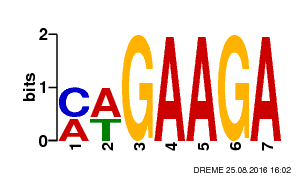 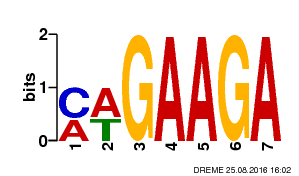 ‹#›
[Speaker Notes: RGTTCGA is enriched in almost all samples. Probably a bias. Discarded. 
SRSF3: too heterogeneous (large positive counts/large negative counts v.s. small positive counts/small negative counts, very different sequence)]
Problems
How to evaluate motif discovery?
Positive motif counts? 
P-value? (Fisher’s exact test)
Prior knowledge (not available)
Higher read counts do not relate with more credential peaks
Use a different distribution?
Expression levels?
‹#›
Use different distribution?
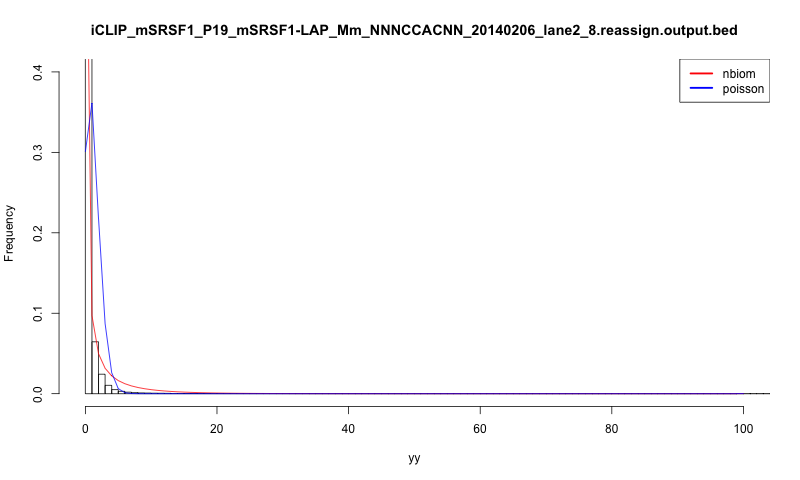 ‹#›
[Speaker Notes: Characteristic of the read count data (not binned, which is usually the case for Piranha): extremely large amount of 1s, not in standard NB or Poisson (where 0s are significantly more abundant than any other values)

subtract the read counts with 1

1.Fit well but does not make sense
2.Regions with larger read counts will still be identified as peaks]
Correlation of expression & read count
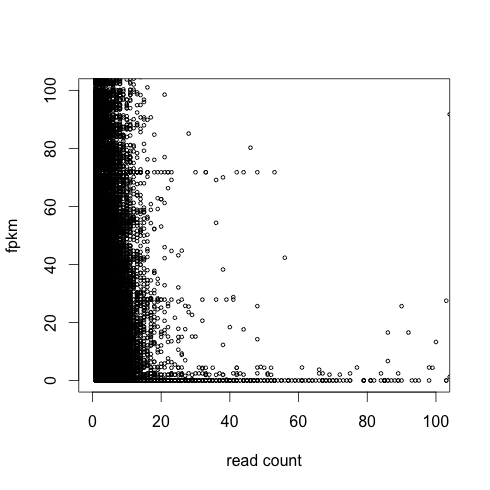 ‹#›
Peak calling and motif analysis
Piranha (ZTNB regression with expression), P < 0.01
‹#›
[Speaker Notes: Influence of RNA expression is heterogeneous across samples]
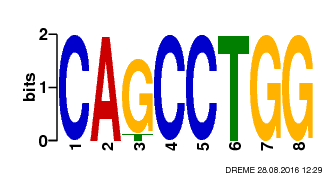 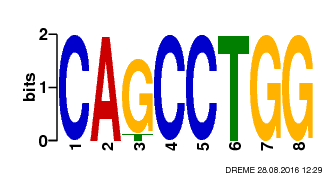 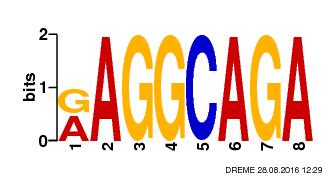 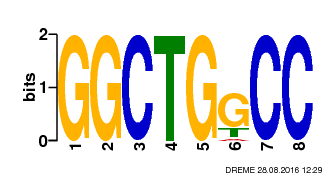 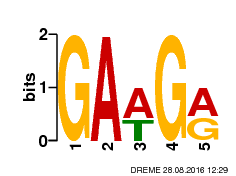 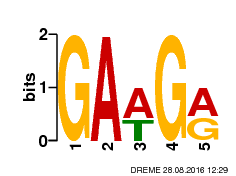 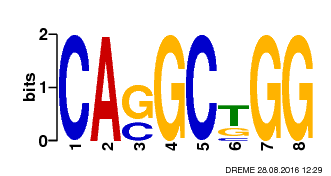 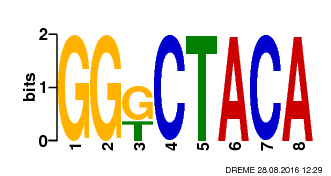 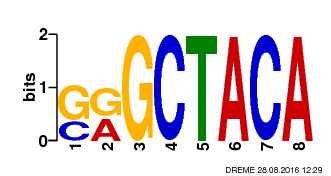 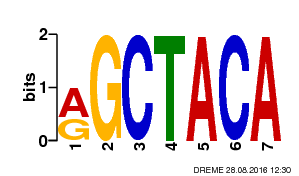 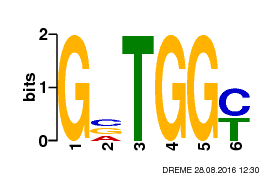 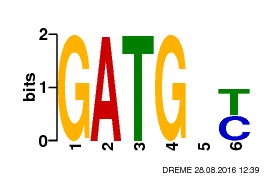 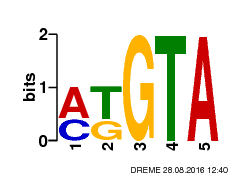 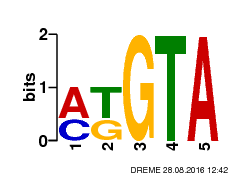 ‹#›
[Speaker Notes: RGTTCGA is enriched in almost all samples. Probably a bias. Discarded. 
SRSF3: too heterogeneous (large positive counts/large negative counts v.s. small positive counts/small negative counts, very different sequence)]
Conclusions
Sequence conservation slightly improved after remapping (not significant)
Read counts DOES NOT necessarily relate to peak quality in iCLIP datasets (need more sophisticated statistical methods)
‹#›
Further thoughts
Hidden Markov Model?
Filter out enriched regions
Implement HMM on enriched regions
More sophisticated statistical methods?
Negative Dirichlet prior (enforce sparseness)
Methods to evaluate peak qualities?
Cluster the peaks before motif analysis
Secondary structure features
‹#›
[Speaker Notes: 1. single-nucleotide resolution of reads counts (not binned) feature significantly amount of 1s (), hard to model with distribution -> maybe could be improved after binning and further analysis
1.1 Are the emission probability uniform across the genome?
1.2 Signals are sparse in most regions
2. Dirichlet: not likely to cluster together (not mature)
3. Distinguish different binding preferences]
Merci
‹#›